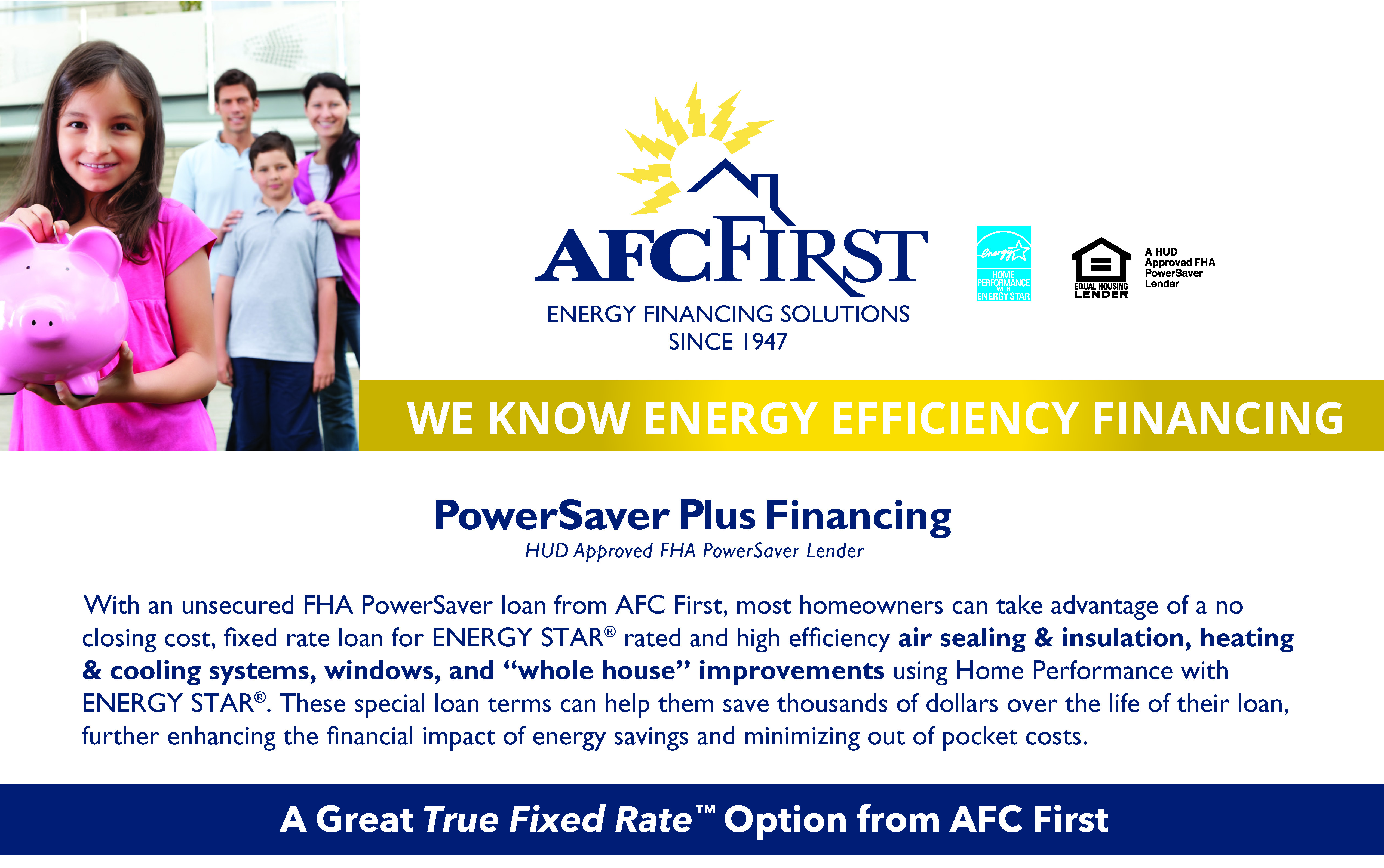 AFC First – A National Leader in Energy Efficiency Lending and Programs
Founded in 1947, AFC First’s  sole business is the management of contractor and sponsor driven  fixed rate energy improvement financing programs nationwide – our primary focus since 1999 
We pride ourselves in working in an effective and collaborative way to design and administer customer and contractor-friendly loan programs that achieve and surpass the sponsor’s objectives both in term of loan volume as well as customer and contractor satisfaction
We manage a national network of over 6,000 approved energy efficiency contractors and work with states, municipalities, utilities and equipment manufacturers to promote and develop financing programs
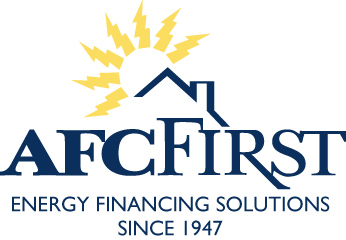 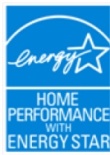 Helping Energy Efficiency Contractors Make Improvements Affordable for Homeowners
We provide loans in all 50 states with “flagship” programs including:
AFC First’s  National EnergyLoan ®
Multi-State Power Saver Plus Loan Program
Pennsylvania’s Keystone Home Energy Loan Program
Connecticut’s Solar Leasing Program
Kentucky Home Performance Financing
Greater Cincinnati Energy Alliance
AlabamaWISE
Richmond Regional Energy Alliance
Efficiency Maine’s PACE and Power Saver programs
Energize Delaware Financing
Illinois Energy Loan (On-Bill)
Energize CT Heating Loan (On-Bill)
Hawaii Bill $aver (On-Bill)
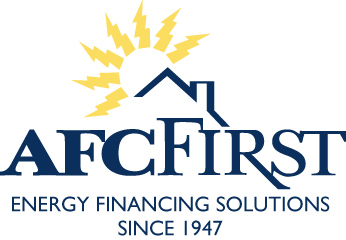 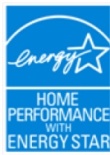 Transition of Pennsylvania’s Keystone HELP Program
The original phase of PA’s Keystone HELP which funded over $100 million in residential energy efficiency loans ended in July 2014 when state subsidy money ran out
We are working with the state to re-fund this program and are cautiously optimistic  
We are very pleased to be introducing the PowerSaver Plus program (along with our standard National Energy Loan Program) as a great true “single digit” fixed rate option 

We are also introducing our expanded commercial program
We are also expanding our contractor training and business development programs through our Green Energy Training Academy in partnership with Inspired BD
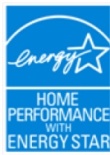 Addressing Consumers’ Desire for Low Fixed Monthly Payments
Typical  HVAC or  energy efficiency installations ($3,000 to $15,000) are  often in the consumer’s financing “twilight zone” - too big for a credit card, too small for a home equity loan.
If they don’t already have a home equity loan, most consumers don’t  want a lien on their home - they want a simple, fast, unsecured, fixed rate loan with a longer term, lower payment  and a lower rate than they can get from a bank, credit union or finance company for unsecured financing
Time sensitive – consumer needs work done ASAP

Contractor-Driven – Need to in corporate a true monthly payment option on every proposal – just like a car loan!

“Come-on” or “Teaser Rate” (0% for 6 months type which can turn into a very high interest rate ) financing is not the answer for most people looking to make a major capital purchase and can hurt contactor credibility
PowerSaver Plus  - A Seven Year True Fixed Rate Monthly Payment Plan up to $25,000
For most types of ENERY STAR rated and whole house energy improvements
7 Year FHA Fixed Rate 9.99%  PowerSaver loan  for up to $7,499
Broad approval standards (to 660 credit score) and all qualifying borrowers get  the same 9.99% rate – no  confusing “risk-based pricing “
Optional simultaneous second  “Plus” 7 Year 9.99% loan for the amount of the financed project in excess of $7,499 - up to $25,000 total for qualifying borrowers
No Penalty for Pre-Payment
No Contractor Charge to $7,499 ( And just a 3% charge only on the excess “Plus” amount over $7,499 – standard cost is 6% - ½ subsidized by AFC!)
Qualifying Improvements Comparison
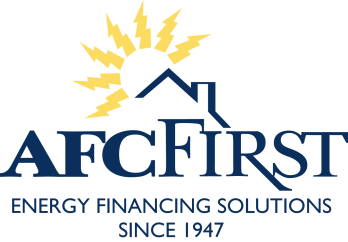 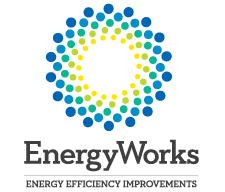 Program Comparison
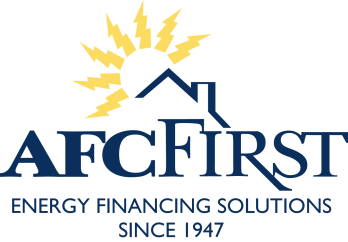 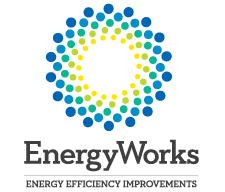 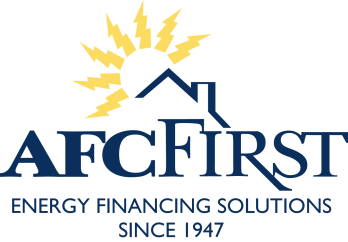 New Mobile Contractor Sales Tool!
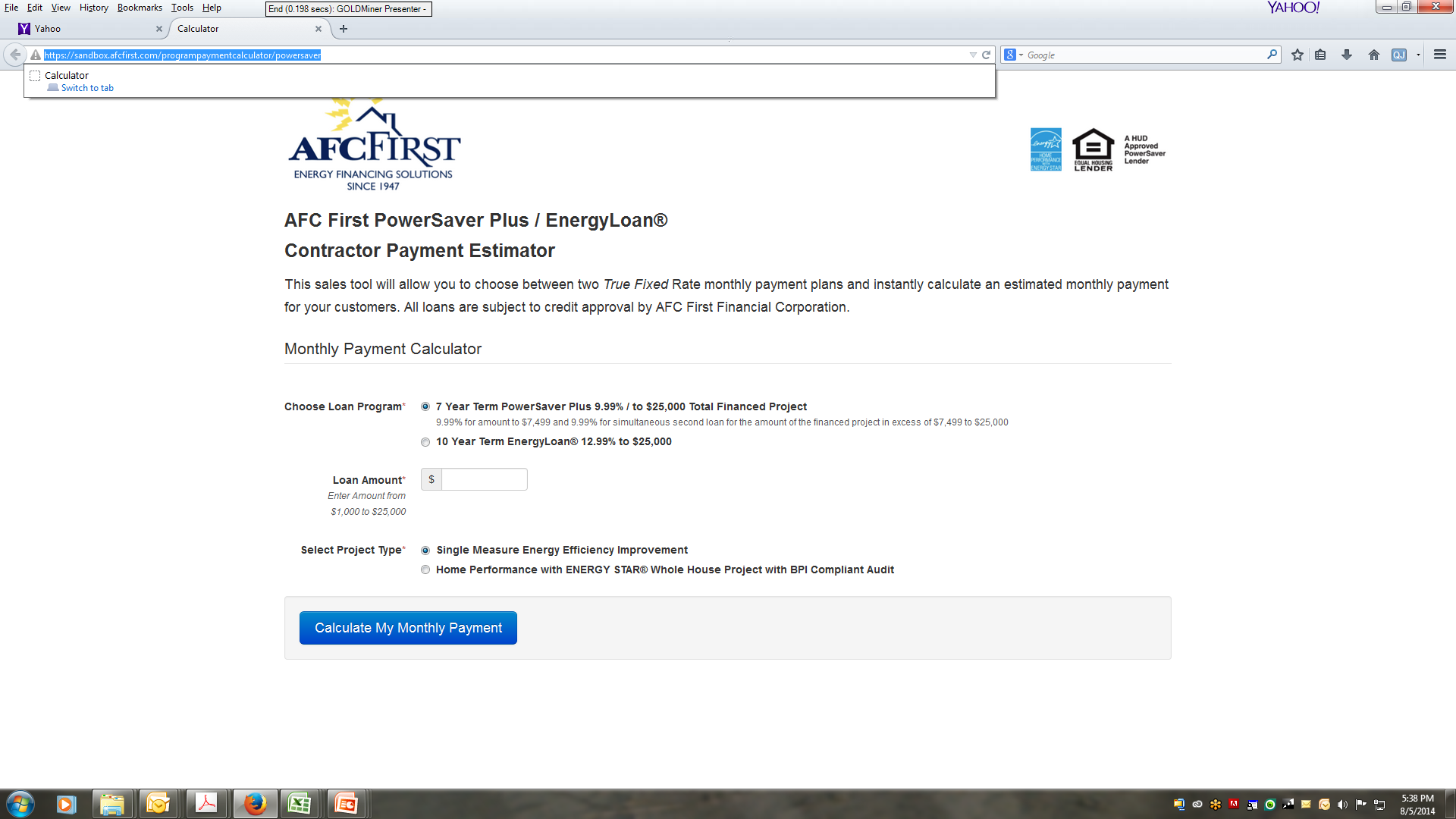 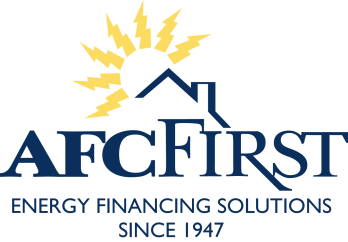 New Mobile Contractor Sales Tool!
https://secure2.afcfirst.com/programpaymentcalculator/powersaver
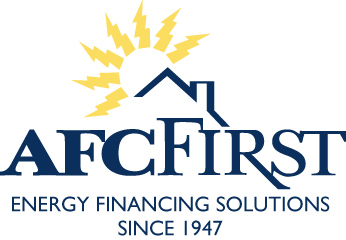 (888) 232 -3477      energyloan.net   afcfirst.com
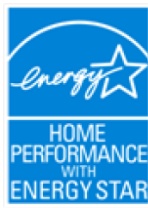 Bill Walsh 	Director of Business Development		wwalsh@afcfirst.com		(215) 859-2803
Peter Krajsa	Chairman and CEO			pkrajsa@afcfirst.com		ext 2685	
John Hayes	President and COO			jhayes@afcfirst.com		ext 2683
Laura NelsonExecutive Vice President and CFO		lnelson@afcfirst.com		ext 2696
Ken Yeager 	VP - National Accounts			kyeager@afcfirst.com		(443) 739-6939
Pat StumppVP - Senior Credit Officer			pstumpp@afcfirst.com		ext 2691
Tessa ShinDirector of Programs			tshin@afcfirst.com		ext 2692